Kyle and Brennan
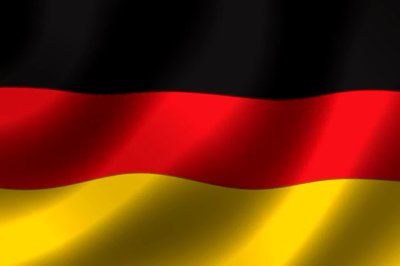 Germany celebrations
Mid February
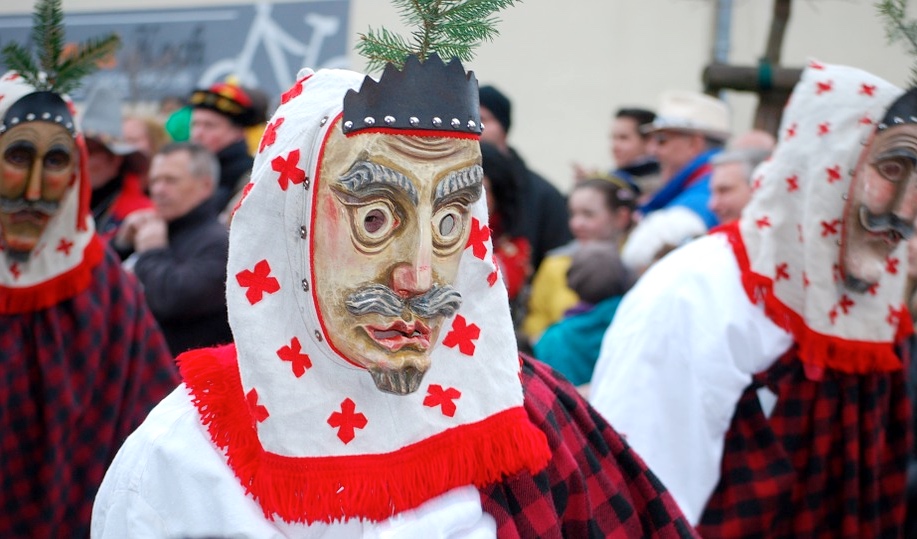 The 40 day period before ash Wednesday when lent begins is also carnaval season in Germany.
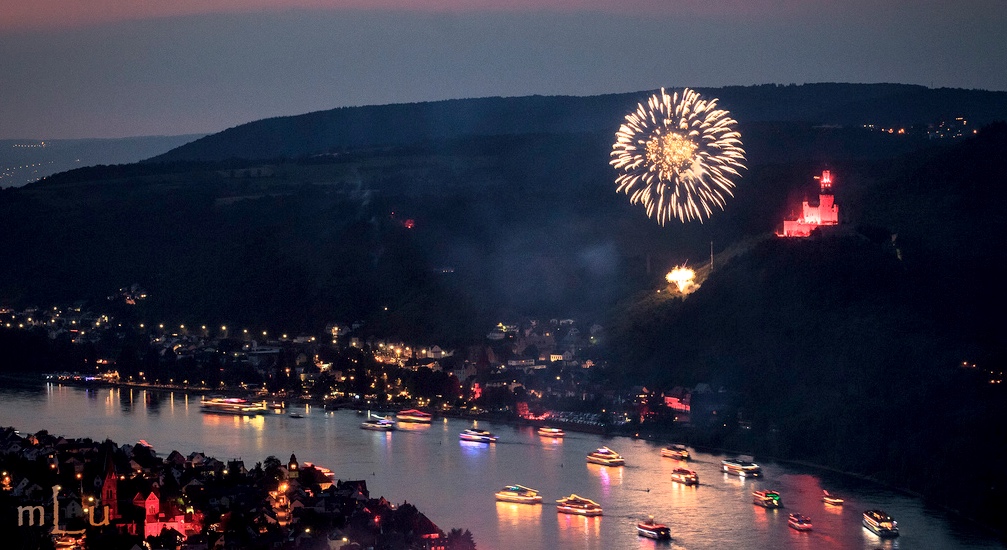 May-September Rhein in flammen
This is a firework display lighten up the castles and rivers.
July international festival
During the unique festival in Tubingen near Stuggart African artists and bands preform moderen traditional dance and music from their home  countries
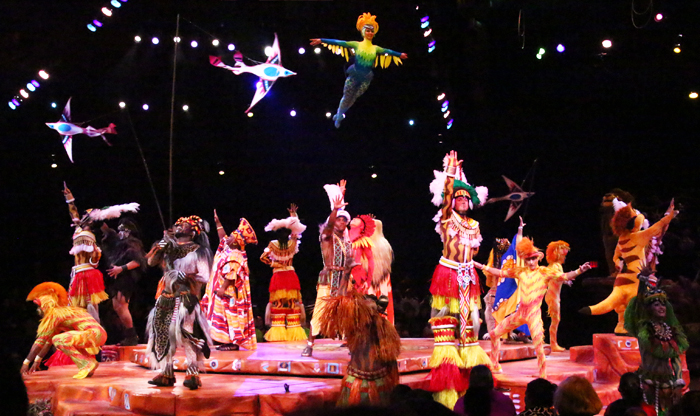 Date:December
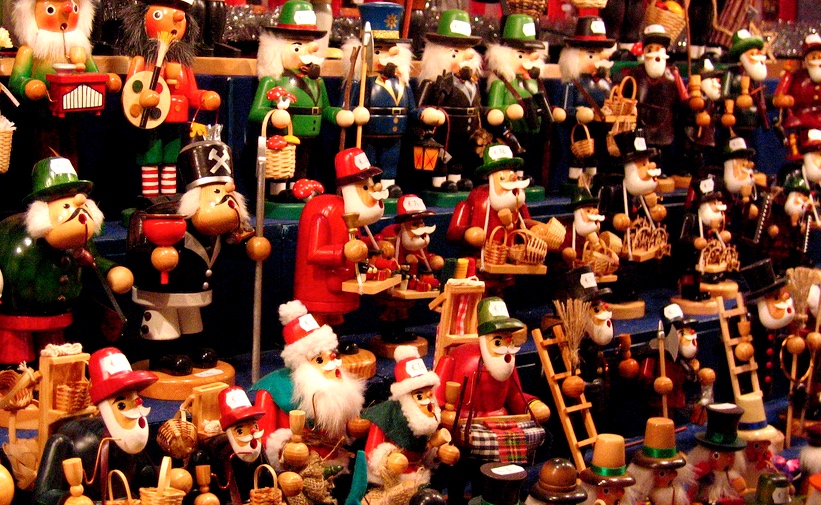 Nearly every german village and city sets up the own christmas market
October book fair
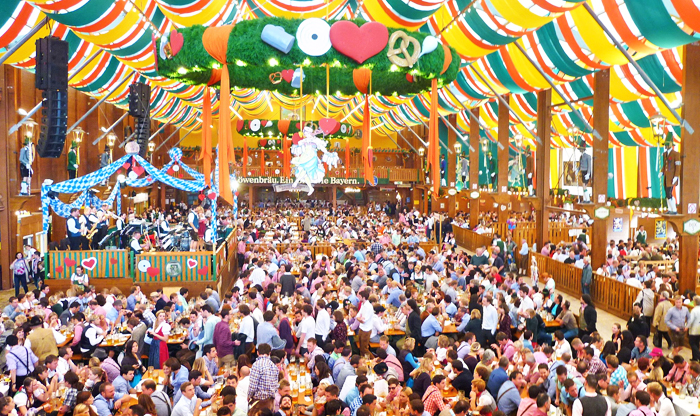 This history of world largest trade fair books since the 15th centuary
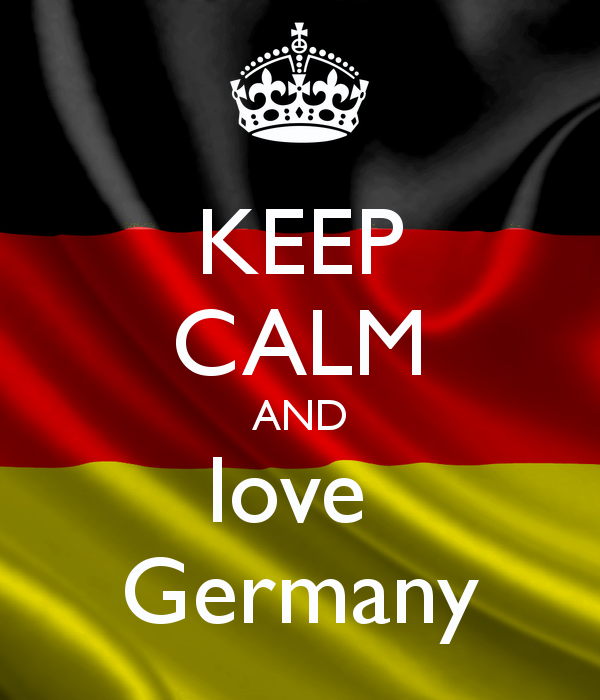 Thank you for watching Kyle and Brennan’s slide show
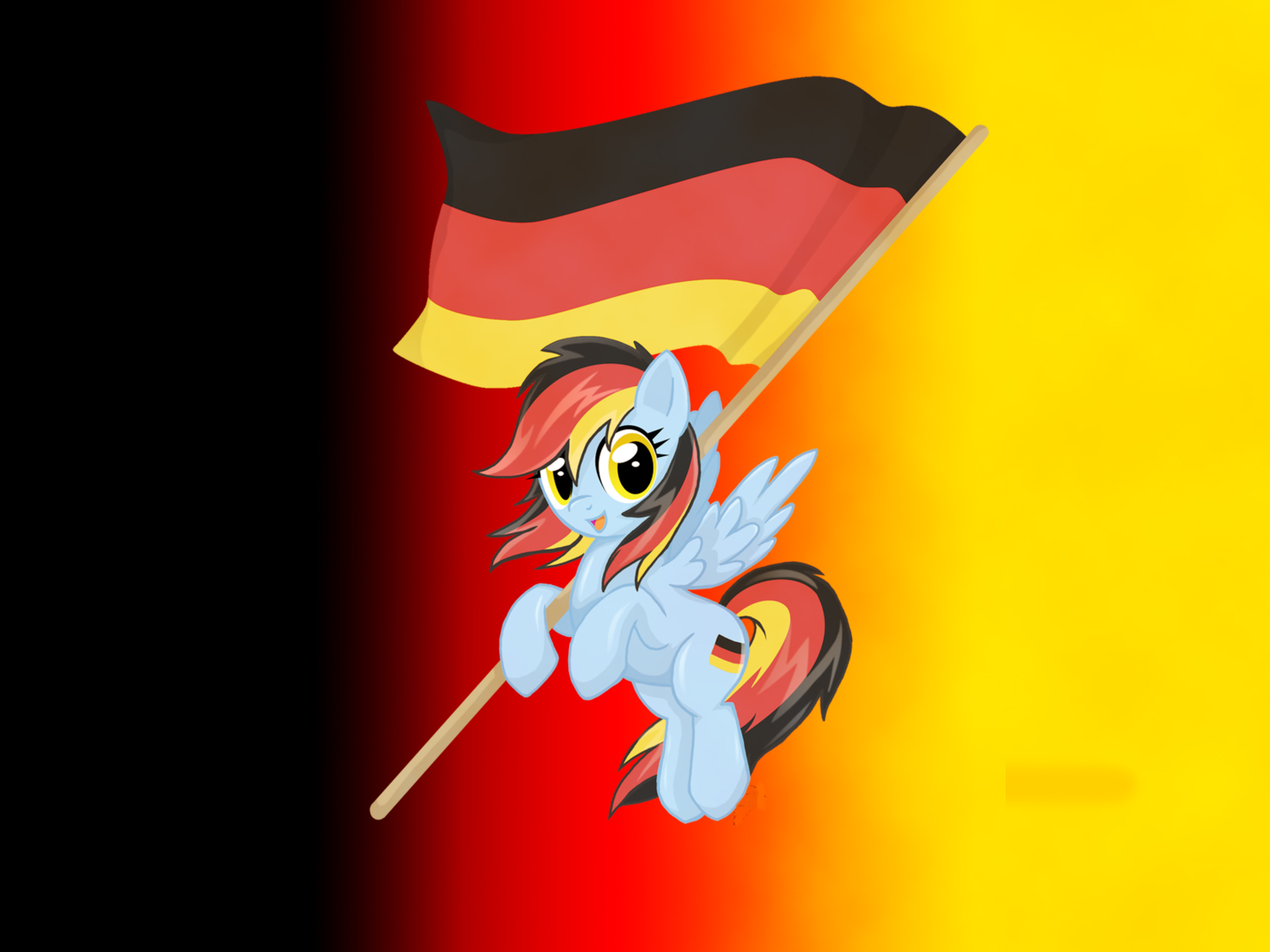 Hope you have enjoyed 